Von Stress bis Burnout-Syndrom
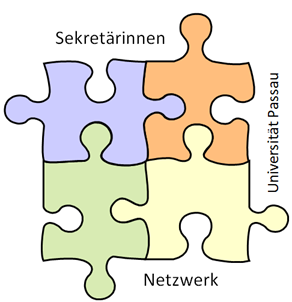 SePa-Sekretärinnen-Netzwerk der Universität Passau		
Workshop am 16.06.2020
Das „Corona“-Virus erfordert Kreativität …
SePa-Sekretärinnen-Netzwerk-Workshop	am 16.06.2020 als digitale Variante
PowerPoint-Präsentationen
(1)	Stress
Was versteht man eigentlich unter Stress?
Was geschieht bei Stress in unserem Körper?
Stress ist nicht gleich Stress!
Welche Auslöser hat Stress?
Wie äußert sich Stress?
Kann Stress krank machen?
Stress lass nach!
Entspannungstechniken
(2)	Innere Unruhe
Auslöser und Symptome
Psychische Symptome – so reagiert unsere Seele
Körperliche Symptome – so reagiert unser Organismus
Was passiert in unserem Körper?
Entspannungstechniken
(3)	Angstgefühle
Auslöser und Ursachen
Was geschieht in unserem Körper?
Was kann Angstgefühle auslösen?
Wenn Angst krank macht
Die häufigsten Angsterkrankungen
(4)	Schlafstörungen
Was versteht man unter Schlafstörungen?
Wie viele Menschen leiden unter Schlafstörungen?
Ursachen einer Schlafstörung
Körperliche Ursachen einer Schlafstörung
Seelische Ursachen einer Schlafstörung
Tipps, um besser zu schlafen
(5)	Tinnitus		[1]
Was versteht man unter Tinnitus?
Welche verschiedenen Formen von Tinnitus gibt es?
Wie läuft unser Hörprozess eigentlich ab?
Welche körperlichen Auslöser für Tinnitus sind bekannt?
Wie kann Stress Tinnitus begünstigen?
(5)	Tinnitus		[2]
Warum sollte man die Ursachen untersuchen lassen?
Wie verläuft die Diagnose von Tinnitus?
Wie lässt sich Tinnitus behandeln?
Tinnitus bewältigen – auch eine Frage der Perspektive
(6)	Burnout-Syndrom
Das Burnout-Syndrom – Volkskrankheit unserer Zeit
Auslöser und Symptome von Burnout
Burnout auch eine Frage der Persönlichkeit
Entwicklung von Burnout
Das Vier-Phasen-Modell
Wie kann man Burnout behandeln?
Weitere Therapiemöglichkeiten